APPROACH IN THE DIAGNOSIS AND MANAGEMENT OF DYSPEPSIA & GERD
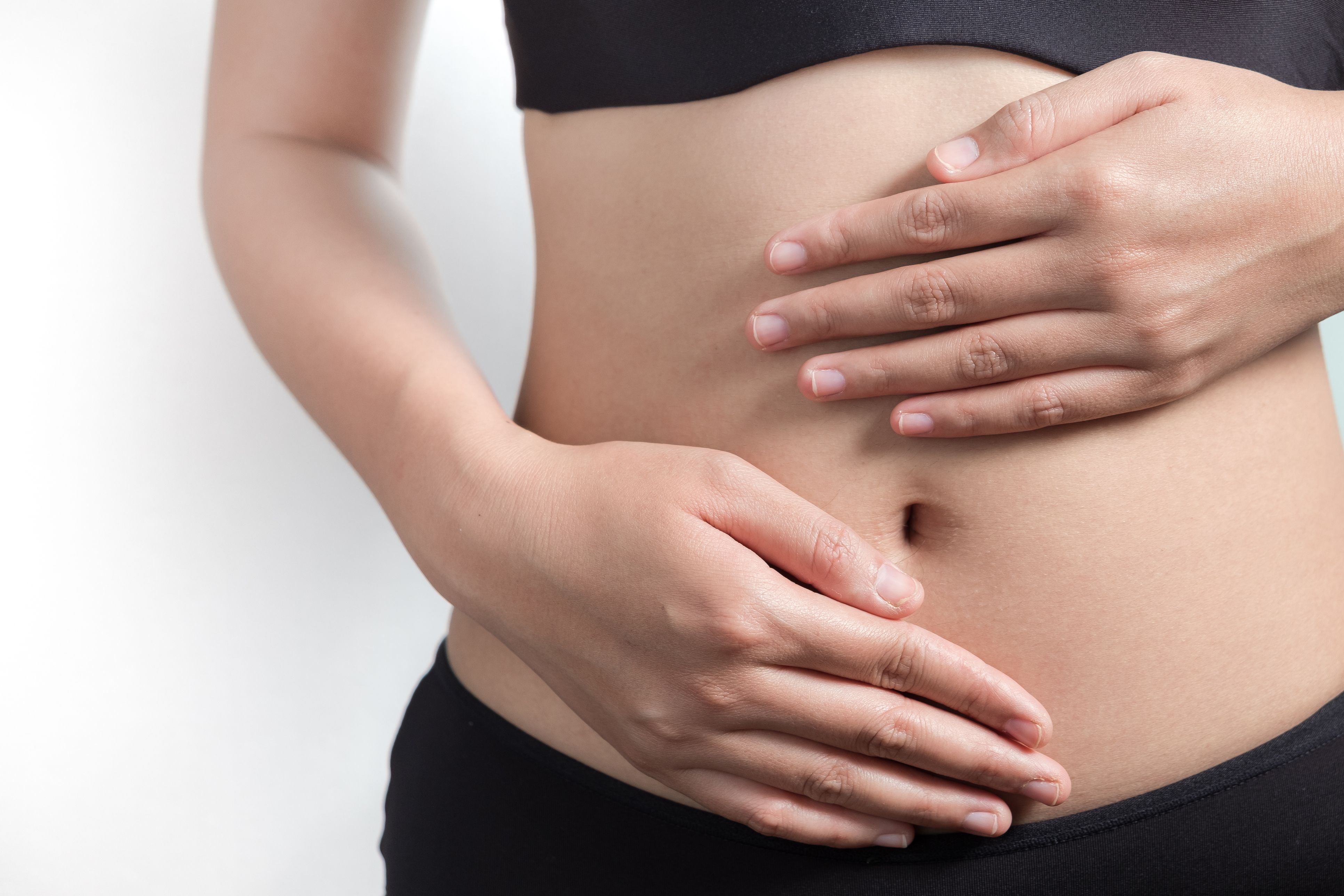 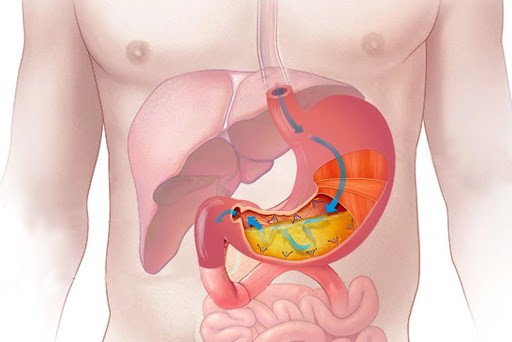 Department of Family & Community Medicine
UP-PGH
DYSPEPSIA
Chronic or recurrent pain or discomfort centered in the upper abdomen in the absence of an organic disease such as peptic ulcer, GI malignancy, gastroesophageal reflux disease, or pancreatitis. 

Discomfort is defined as a subjective negative feeling that is non-painful, and can incorporate a variety of symptoms including early satiety or upper abdominal fullness
DYSPEPSIA
Constellation of symptoms and signs:
    - predominant epigastric pain or discomfort
    - nausea
    - bloating (typically a symptom of IBS)
    - early satiety
    - upper abdominal fullness

Can be divided into:
Uninvestigated dyspepsia
Dyspepsia with organic pathology
Functional dyspepsia
ORGANIC  PATHOLOGY
H. pylori
Peptic ulcer disease
Upper GI cancer
Hepatobiliary disease
Pancreatic disease
[Speaker Notes: Nausea can  be secondary to a variety of nonabdominal conditions. Hence, neither bloating nor nausea alone should be considered to identify dyspepsia]
Rome IV Diagnostic Criteria for Functional Dyspepsia*
Must include one or more of:
  a. Bothersome postprandial fullness
  b. Bothersome early satiation
  c. Bothersome epigastric pain
  d. Bothersome epigastric burning

No evidence of structural disease (including at upper endoscopy) that is likely to explain the symptoms

*Criteria fulfilled for the last 3 months w/ symptom onset at least 6 months prior to diagnosis
ROME IV CLASSIFICATION OF FUNCTIONAL DYSPEPSIA
Indications for Diagnostic Testing with Endoscopy:
Age more than 55 y.o.

Those with ALARM features
Bleeding
Anemia
Early satiety
Unexplained wt. loss (>10% body weight)
Progressive dysphagia
Odynophagia
Persistent vomiting
[Speaker Notes: .]
Algorithm for the management of uninvestigated dyspepsia
Uninvestigated Dyspepsia
Age ≤55 or No alarm features
Age >55 or alarm features
HP prevalence
<10%
HP prevalence ≥10%
PPI trial
Test and treat for H. pylori
Fails
Fails
EGD
Test and treat for H. pylori
PPI trial
Fails
Fails
Consider EGD
Consider EGD
Alarm features and identification of structural disease in uninvestigated dyspepsia
Risk of malignancy increases with age and therefore empirical therapy is NOT currently recommended in individuals over 55 y/o who develop new dyspeptic symptoms

Must rule out PUD, esophago-gastgric malignancy, and other rare upper GI disease
Additional Alarm Features Indicative of Structural Disease: 
Jaundice
Abdominal mass
Lymphadenopathy
Family history of upper GIT CA
History of peptic ulcer
Previous gastric surgery or malignancy
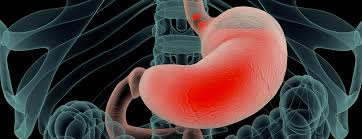 In patients with alarm features, and in older patients >55 y/o with new symptoms, prompt EGD is considered gold standard to ensure that malignancy has not been missedAmerican Journal of Gastroenterology 2005
TREATMENT
EMPIRIC ANTI-SECRETORY THERAPY
Guideline proposed by the American College of Physicians  and is still widely applied in practice
Treatment of choice for H. pylori infected patients
Combination of: 
PPI - standard dose twice daily
Amoxicillin 1 g twice daily
Clarithromycin 500 mg twice daily

Administered for 7-10 days 
7-day therapy is approved with rabepraozle
10-day therapy is approved with lansoprazole, omeprazole, pantoprazole, and esomeprazole

Metronidazole (500 mg twice daily) may be substituted for amoxicillin if patient is allergic to penicillin
Treatment of choice for H. pylori infected patients
Alternative strategy using  combination of 
Bismuth (Bismuth subsalicylate (Pepto Bismol) 525 mg QID)
Metronidazole 250 mg QID
Tetracycline 500 mg QID
PPI for 14 days

*Vonoprazan – documented in several studies to be more effective than PPI in the eradication of H. pylori.
Management of Functional Dyspepsia
Pharmacologic Treatment: 
2-4 wks Proton Pump Inhibitors, 1 tab OD pre- breakfast. 

NSAIDS should be discontinued 

Watch Out For:
increased abdominal pain  
alarm symptoms 
absence of improvement after >7days of treatment
PROTON PUMP INHIBITORS
Omeprazole 20 and 40mg OD 
Esomeprazole 20 and 40mg OD 
Pantoprazole 40mg OD
Rabeprazole 20mg OD 
Lansoprazole 15 and 30 mg OD
TREATMENT
Pharmacologic therapy
Antacids and sucralfate were NOT superior to placebo in functional dyspepsia
Simethicone has suggested potential benefit compared with placebo, equivalent with cisapride
Histamine H2-receptor antagonists
Vonoprazan – novel reversible H+-K+ATPase inhibitor
[Speaker Notes: TREATMENT:
>Antacids are still effective in controlling mild symptoms of GERD. Antacids should be taken after each meal and at bedtime. Mechanism of Action: These neutralize stomach acid and can provide quick relief. But antacids alone won't heal an inflamed esophagus damaged by stomach acid. Overuse of some antacids can cause side effects such as diarrhea or constipation. 
>Histamine H2-receptor antagonists are the first-line agents for patients with mild to moderate symptoms and grades I-II esophagitis to reduce morbidity in patients with GERD. Mechanism of action: They are reversible competitive blockers of histamine at H2 receptors particularly in gastric parietal cells where they inhibit acid secretion resulting in reduced gastric acid secretion, volume and hydrogen concentrations. They are highly selective and do not affect the H1 receptors. They are effective for healing only mild esophagitis in 70-80% of patients with GERD and for providing maintenance therapy to prevent relapse. These are Ranitdine 150mg BID-QID or 300mg BID (not established yet in pedia and caution in renal/liver impairment),  Famotidine 20mg BID or 40mg BID (not established yet in pedia and documented hypersensitivity) and Nizatidine.
>PPIs are the most powerful medications available for treating this condition. These agents should be used only when GERD has been objectively documented. Mechanism of action: PPIs work by blocking the final step in the H+ ion secretion by the parietal cell. They have few adverse effects and are well tolerated for long-term use. However, data have shown that PPIs can interfere with calcium homeostasis and aggravate cardiac conduction defects. These agents have also been responsible for hip fracture in postmenopausal women.
These are Omeprazole (used for 4 weeks and use up to 8 weeks for erosive esophagitis but not established yet in Pedia and documented hypersensitivity) 20mg QID or BID, Lansoprazole 15mg BID-60mg QID, Rabeprazole 20mg QID for 4-8 weeks (not yet established in Pedia) and Esomeprazole 20-40mg QID for 4-8 weeks. It inhibits gastric acid secretion by inhibiting H+/K+ ATPse enzyme system at a secretory surface of gastric parietal cells.A research review by the Agency for Healthcare Research and Quality (AHRQ) concluded, on the basis of grade A evidence, that PPIs were superior to histamine H2-receptor antagonists for the resolution of GERD symptoms at 4 weeks and healing of esophagitis at 8 weeks.8 In addition, the AHRQ found no difference between individual PPIs (omeprazole, lansoprazole, pantoprazole, and rabeprazole) for relief of symptoms at 8 weeks. For symptom relief at 4 weeks, esomeprazole 20 mg was equivalent, but esomeprazole 40 mg superior, to omeprazole 20mg.8]
TREATMENT
Pharmacologic therapy
Cochrane review included 12 trials w/ prokinetics comprising 829 patients and showed that there was a relative risk reduction of 50% compared w/ placebo, but most of the studies were w/ cisapride

Prokinetics should be reserved for difficult cases as options in the US are few and current agents (e.g. metoclopramide, erythromycin, tegaserod) have limited or poorly established efficacy, or side-effects are common
[Speaker Notes: TREATMENT:
>Antacids are still effective in controlling mild symptoms of GERD. Antacids should be taken after each meal and at bedtime. Mechanism of Action: These neutralize stomach acid and can provide quick relief. But antacids alone won't heal an inflamed esophagus damaged by stomach acid. Overuse of some antacids can cause side effects such as diarrhea or constipation. 
>Histamine H2-receptor antagonists are the first-line agents for patients with mild to moderate symptoms and grades I-II esophagitis to reduce morbidity in patients with GERD. Mechanism of action: They are reversible competitive blockers of histamine at H2 receptors particularly in gastric parietal cells where they inhibit acid secretion resulting in reduced gastric acid secretion, volume and hydrogen concentrations. They are highly selective and do not affect the H1 receptors. They are effective for healing only mild esophagitis in 70-80% of patients with GERD and for providing maintenance therapy to prevent relapse. These are Ranitdine 150mg BID-QID or 300mg BID (not established yet in pedia and caution in renal/liver impairment),  Famotidine 20mg BID or 40mg BID (not established yet in pedia and documented hypersensitivity) and Nizatidine.
>PPIs are the most powerful medications available for treating this condition. These agents should be used only when GERD has been objectively documented. Mechanism of action: PPIs work by blocking the final step in the H+ ion secretion by the parietal cell. They have few adverse effects and are well tolerated for long-term use. However, data have shown that PPIs can interfere with calcium homeostasis and aggravate cardiac conduction defects. These agents have also been responsible for hip fracture in postmenopausal women.
These are Omeprazole (used for 4 weeks and use up to 8 weeks for erosive esophagitis but not established yet in Pedia and documented hypersensitivity) 20mg QID or BID, Lansoprazole 15mg BID-60mg QID, Rabeprazole 20mg QID for 4-8 weeks (not yet established in Pedia) and Esomeprazole 20-40mg QID for 4-8 weeks. It inhibits gastric acid secretion by inhibiting H+/K+ ATPse enzyme system at a secretory surface of gastric parietal cells.A research review by the Agency for Healthcare Research and Quality (AHRQ) concluded, on the basis of grade A evidence, that PPIs were superior to histamine H2-receptor antagonists for the resolution of GERD symptoms at 4 weeks and healing of esophagitis at 8 weeks.8 In addition, the AHRQ found no difference between individual PPIs (omeprazole, lansoprazole, pantoprazole, and rabeprazole) for relief of symptoms at 8 weeks. For symptom relief at 4 weeks, esomeprazole 20 mg was equivalent, but esomeprazole 40 mg superior, to omeprazole 20mg.8]
TREATMENT
Pharmacologic therapy
Drugs that relax the gastric fundus (e.g., tegaserod, cisapride, sumatriptan, buspirone, clonidine, some SSRIs, nitric oxide donors) may theoretically improve some dysmotility-like dyspepsia but adequate randomized controlled trials are lacking

Antidepressants are also of uncertain efficacy in functional dyspepsia but are often prescribed

Insufficient data on use of tricyclic antidepressants such as amitripytyline in dyspepsia, but small studies have suggest benefit
[Speaker Notes: TREATMENT:
>Antacids are still effective in controlling mild symptoms of GERD. Antacids should be taken after each meal and at bedtime. Mechanism of Action: These neutralize stomach acid and can provide quick relief. But antacids alone won't heal an inflamed esophagus damaged by stomach acid. Overuse of some antacids can cause side effects such as diarrhea or constipation. 
>Histamine H2-receptor antagonists are the first-line agents for patients with mild to moderate symptoms and grades I-II esophagitis to reduce morbidity in patients with GERD. Mechanism of action: They are reversible competitive blockers of histamine at H2 receptors particularly in gastric parietal cells where they inhibit acid secretion resulting in reduced gastric acid secretion, volume and hydrogen concentrations. They are highly selective and do not affect the H1 receptors. They are effective for healing only mild esophagitis in 70-80% of patients with GERD and for providing maintenance therapy to prevent relapse. These are Ranitdine 150mg BID-QID or 300mg BID (not established yet in pedia and caution in renal/liver impairment),  Famotidine 20mg BID or 40mg BID (not established yet in pedia and documented hypersensitivity) and Nizatidine.
>PPIs are the most powerful medications available for treating this condition. These agents should be used only when GERD has been objectively documented. Mechanism of action: PPIs work by blocking the final step in the H+ ion secretion by the parietal cell. They have few adverse effects and are well tolerated for long-term use. However, data have shown that PPIs can interfere with calcium homeostasis and aggravate cardiac conduction defects. These agents have also been responsible for hip fracture in postmenopausal women.
These are Omeprazole (used for 4 weeks and use up to 8 weeks for erosive esophagitis but not established yet in Pedia and documented hypersensitivity) 20mg QID or BID, Lansoprazole 15mg BID-60mg QID, Rabeprazole 20mg QID for 4-8 weeks (not yet established in Pedia) and Esomeprazole 20-40mg QID for 4-8 weeks. It inhibits gastric acid secretion by inhibiting H+/K+ ATPse enzyme system at a secretory surface of gastric parietal cells.A research review by the Agency for Healthcare Research and Quality (AHRQ) concluded, on the basis of grade A evidence, that PPIs were superior to histamine H2-receptor antagonists for the resolution of GERD symptoms at 4 weeks and healing of esophagitis at 8 weeks.8 In addition, the AHRQ found no difference between individual PPIs (omeprazole, lansoprazole, pantoprazole, and rabeprazole) for relief of symptoms at 8 weeks. For symptom relief at 4 weeks, esomeprazole 20 mg was equivalent, but esomeprazole 40 mg superior, to omeprazole 20mg.8]
TREATMENT
Pharmacologic therapy
Psychological therapies are promising, particularly hypnotherapy, but more data are needed in larger patient populations before these can be recommended for routine use

Other alternative therapies such as herbal preparations remain of unproven value
[Speaker Notes: TREATMENT:
>Antacids are still effective in controlling mild symptoms of GERD. Antacids should be taken after each meal and at bedtime. Mechanism of Action: These neutralize stomach acid and can provide quick relief. But antacids alone won't heal an inflamed esophagus damaged by stomach acid. Overuse of some antacids can cause side effects such as diarrhea or constipation. 
>Histamine H2-receptor antagonists are the first-line agents for patients with mild to moderate symptoms and grades I-II esophagitis to reduce morbidity in patients with GERD. Mechanism of action: They are reversible competitive blockers of histamine at H2 receptors particularly in gastric parietal cells where they inhibit acid secretion resulting in reduced gastric acid secretion, volume and hydrogen concentrations. They are highly selective and do not affect the H1 receptors. They are effective for healing only mild esophagitis in 70-80% of patients with GERD and for providing maintenance therapy to prevent relapse. These are Ranitdine 150mg BID-QID or 300mg BID (not established yet in pedia and caution in renal/liver impairment),  Famotidine 20mg BID or 40mg BID (not established yet in pedia and documented hypersensitivity) and Nizatidine.
>PPIs are the most powerful medications available for treating this condition. These agents should be used only when GERD has been objectively documented. Mechanism of action: PPIs work by blocking the final step in the H+ ion secretion by the parietal cell. They have few adverse effects and are well tolerated for long-term use. However, data have shown that PPIs can interfere with calcium homeostasis and aggravate cardiac conduction defects. These agents have also been responsible for hip fracture in postmenopausal women.
These are Omeprazole (used for 4 weeks and use up to 8 weeks for erosive esophagitis but not established yet in Pedia and documented hypersensitivity) 20mg QID or BID, Lansoprazole 15mg BID-60mg QID, Rabeprazole 20mg QID for 4-8 weeks (not yet established in Pedia) and Esomeprazole 20-40mg QID for 4-8 weeks. It inhibits gastric acid secretion by inhibiting H+/K+ ATPse enzyme system at a secretory surface of gastric parietal cells.A research review by the Agency for Healthcare Research and Quality (AHRQ) concluded, on the basis of grade A evidence, that PPIs were superior to histamine H2-receptor antagonists for the resolution of GERD symptoms at 4 weeks and healing of esophagitis at 8 weeks.8 In addition, the AHRQ found no difference between individual PPIs (omeprazole, lansoprazole, pantoprazole, and rabeprazole) for relief of symptoms at 8 weeks. For symptom relief at 4 weeks, esomeprazole 20 mg was equivalent, but esomeprazole 40 mg superior, to omeprazole 20mg.8]
ADVISE
Small frequent feedings 
Avoid skipping meals 
Avoid alcohol, milk, tea, carbonated drinks, coffee, acidic food/beverages 
Avoid smoking 
Head elevation at bedtime 
Last meal should be two hours before bedtime
Gastroesophageal Reflux Disease (GERD)
Symptoms or complications resulting from the reflux of gastric contents into the esophagus or beyond, into the oral cavity (including the larynx) or lung

Classified as the presence of symptoms w/o erosions on endoscopic exam (NERD) or w/ erosions present (ERD)
[Speaker Notes: It is important to be aware that GERD is defined by consensus and as such is a disease comprising symptoms, end-organ effects and complications related to the reflux of gastric contents into the esophagus, oral cavity, and/or the lung.]
GERD:  (GASTROESOPHAGEAL  REFLUX DISEASE)
[Speaker Notes: When we swallow, the lower esophageal sphincter — a circular band of muscle around the bottom part of the esophagus — relaxes to allow food and liquid to flow down into your stomach. Then it closes again. However, if this valve relaxes abnormally or weakens, stomach acid can flow back up into your esophagus, causing frequent heartburn and disrupting your daily life. The acid backup is worse when you bend over or lie down. This constant backwash of acid or when the amount of gastric acid that exceeds the normal limit happens, this can irritate the lining of the esophagus, causing it to become inflamed  called esophagitis. Over time, the inflammation can erode the esophagus, producing bleeding, or narrow the esophagus, causing difficulty swallowing or even breathing problems. When there's evidence of esophageal irritation or inflammation, you have GERD. However, many people with GERD will have a normal-appearing esophagus despite symptoms. 

GERD (Gastro-esophageal reflux Disease) is a condition in which stomach acid or, occasionally, bile refluxes into the esophagus. The constant acid reflux can irritate the lining of the esophagus and cause inflammation. Such irritation can lead to complications such as narrowing of the esophagus, ulcers and even a slightly increased risk of esophageal cancer.]
Three dominant mechanisms of esophagogastric junction incompetence:
Transient LES relaxations (vasovagal reflex in which LES relaxation is elicited by gastric distention)

LES hypotension

Anatomic distortion of the esophagogastric junction inclusive of hiatus hernia
Symptoms
Typical symptoms 
  - *HEARTBURN - most often occurs 30-60 minutes after meals and upon reclining

 	- *REGURGITATION - spontaneous reflux of sour or bitter gastric contents into the mouth
Other possible symptoms
	- non-cardiac chest pain
  - dysphagia (*alarm symptom)
[Speaker Notes: Dyspepsia is a syndrome defined by a constellation of symptoms and signs of:
- upper abdominal pain/epigastric pain/burning

- Belching]
Symptoms
Extraesophageal symptoms
	- chronic cough
	- asthma
	- chronic laryngitis
	- sore throat
Atypical Symptoms
  	- dyspepsia
	- epigastric pain
	- nausea
	- bloating
	- belching
	- early satiety
[Speaker Notes: Dyspepsia is a syndrome defined by a constellation of symptoms and signs of:
- upper abdominal pain/epigastric pain/burning

- Belching]
Establishing The Diagnosis of GERD
Recommendations
Presumptive diagnosis- typical symptoms of HEARTBURN and REGURGITATION. Empiric medical therapy with PPI is recommended  response to therapy 

Patients with non-cardiac chest pain suspected due to GERD should have diagnostic evaluation before institution of therapy.  
A cardiac cause should be excluded in patients with chest pain before the commencement of a GI evaluation
Establishing The Diagnosis of GERD
Recommendations
3. Upper  endoscopy is NOT required in the presence of typical GERD
    symptoms. Endoscopy is recommended in the presence of alarm
    symptoms and for screening of patients at high risk for
    complications.
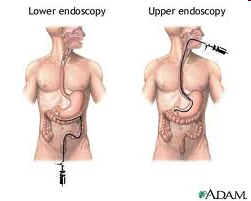 Alarm Symptoms
Dysphagia
Odynophagia
Weight loss
Iron deficiency anaemia
Diagnostic Testing for GERD
Diagnostic Testing for GERD
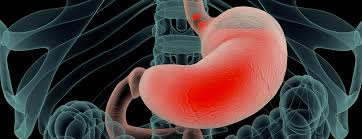 Initial diagnostic studies are NOT warranted for patients with typical GERD symptoms suggesting uncomplicated reflux disease.
Treatment Goals
To provide symptomatic relief

To heal esophagitis (if present)

To prevent complications
Which of the ff. would you recommend for the management of GERD?
A. Weight loss for overweight patients or patients who have recently gained weight.
B. Elevate head of bed and avoid meals 2-3h before bedtime for patients w/  nocturnal GERD.
C. Eliminate chocolate, caffeine, alcohol, acidic and/or spicy foods
D. An 8-week course of PPIs is the therapy of choice for symptom relief and healing of erosive esophagitis
*There are no major differences in efficacy between the different PPIs
[Speaker Notes: In general , minimal evidence supports the efficacy of these measures, HOWEVER, clinical experience dictates that subsets of patients are benefitted by specific recommendations, based on their unique history and symptom profile]
Management of GERDRecommendations
PPI therapy initiated at once a day dosing before the first meal of the day.  

Tailored therapy with adjustment of dose timing and/or twice daily dosing  for patients with night-time symptoms, variable schedules, and/or sleep disturbance.

Non-responders to PPI should be referred for evaluation
Management of GERDRecommendations
Partial response to PPI therapy
   - increase dose to twice daily therapy or switch to a different PPI 

Maintenance PPI therapy 
   - for GERD patients who continue to have symptoms after PPI is discontinued 
   - patients with complications: erosive esophagitis, Barrett’s esophagus.  
   - administered in the lowest effective dose, including on demand or intermittent therapy.
Management of GERDRecommendations
H2-receptor antagonist therapy can be used as a maintenance option.

Bedtime H2RA therapy can be added to daytime PPI therapy in selected patient w/ objective evidence of night-time reflux
Surgical Options for GERD
Potential surgical options for GERD include laparoscopic fundoplication or bariatric surgery in the obese.
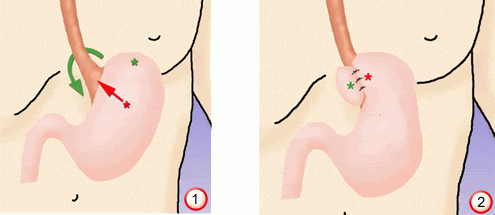 Extraesophageal Presentations of GERD, Asthma, Chronic Cough, and Laryngitis
Recommendations
GERD can be considered as a potential co-factor in patients w/ asthma, chronic cough, or laryngitis. Careful evaluation for non-GERD causes should be undertaken in all of these patients

A PPI trial is recommended to treat extraesophageal symptoms in patients who also have typical symptoms of GERD.

Non-responders to a PPI trial should be considered for further diagnostic testing.
GERD Refractory to Treatment w/ PPIs
Recommendations
The first step in management of refractory GERD is optimization of PPI therapy.

Upper endoscopy should be performed to exclude non-GERD etiologies.

In patients in whom extra-esophageal symptoms of GERD persist despite PPI optimization, assessment for other etiologies should be pursued through concomitant evaluation by ENT, pulmonary, and allergy specialists
When To Refer:
Patients w/ typical GERD whose symptoms do not resolve w/ empiric management w/a twice-daily PPI

Patients w/ extraesophageal GERD symptoms that do not resolve within 3 months of twice-daily PPI therapy

Patients w/ significant dysphagia or other alarm symptoms for upper endoscopy

Patients w/ Barrett oesophagus w/ dysplasia or early mucosal cancer

Surgical fundoplication is considered.